Decubitus
Decubitus
= weefselversterf van de huidlagen.

Ontstaat door:
Inwendige factoren
Uitwendige factoren
Uitwendige factoren
Druk-, schuif-, wrijfkrachten
Oneffenheden onderlaag
Knellende verbanden
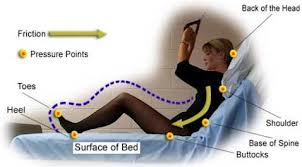 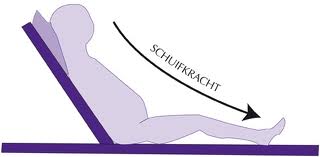 Inwendige factoren
Voedingstoestand, conditie
Weefselvolume
O2 voorziening naar weefsels
Koorts
Anemie (bloedarmoede)
Atherosclerose (vaatvernauwing)
Diabets mellitus
Preventie
Op hoogte zijn van risico-indicatoren:
Beschadiging van buiten af
Ondervoeding
Vocht inwerking op huid (urine, transpiratie)
Medicijnen (slaapmiddelen, corticosteroïden)

Risicoscorelijst bijhouden.
Decubitus
Graad 1
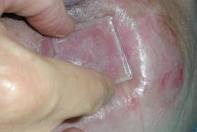 Intacte huid, lokaal rood, niet wegdrukbaar. 
Verkleuring van de huid, warmte, oedeem, verharding.
Graad 2
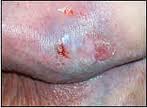 Opperhuid heeft huiddefect.
Lederhuid soms aangetast.
Blaar of ontvelling.
Graad 3
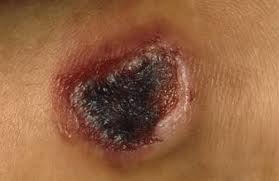 Huiddefect met schade aan huid en onderliggend weefsel.
Graad 4
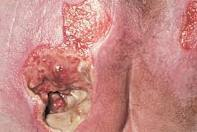 Uitgebreid weefselbeschadiging.
Versterf aan spieren, botten, ondersteunend weefsel.

Met of zonder schade aan de opperhuid of lederhuid.
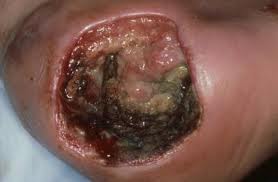 AD matrassen
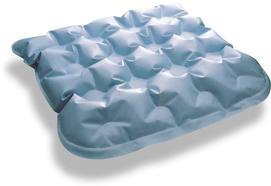 Film
Engelse film uitleg decubitus 

Risicoplaatsen van decubitus
Preventie is het allerbelangrijkste!

‘Voorkomen is beter dan genezen.’

Invullen van decubitusscorelijst.